Fundamentos de la programación
Algoritmos de ordenación
7
Grado en Ingeniería Informática Grado en Ingeniería del Software Grado en Ingeniería de ComputadoresLuis Hernández YáñezFacultad de InformáticaUniversidad Complutense
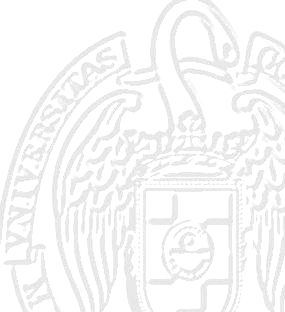 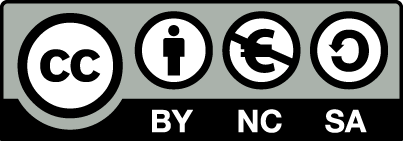 Índice
Algoritmos de ordenación	651
Algoritmo de ordenación por inserción	654
Ordenación de arrays por inserción	665
Algoritmo de ordenación por insercióncon intercambios	672
Claves de ordenación	680
Estabilidad de la ordenación	688
Complejidad y eficiencia	692
Ordenaciones naturales	694
Ordenación por selección directa	701
Método de la burbuja	716
Listas ordenadas	722
Búsquedas en listas ordenadas	729
Búsqueda binaria	731
Fundamentos de la programación: Algoritmos de ordenación
Fundamentos de la programación
Algoritmos de ordenación
Fundamentos de la programación: Algoritmos de ordenación
Página 651
Algoritmos de ordenación
Ordenación de listas










Mostrar los datos en orden, facilitar  las búsquedas, ...
Variadas formas de hacerlo (algoritmos)
Algoritmo de ordenación(de menor a mayor)
array[i] <= array[i + 1]
Fundamentos de la programación: Algoritmos de ordenación
Página 652
Algoritmos de ordenación
Ordenación de listas
Los datos de la lista deben poderse comparar entre sí
Sentido de la ordenación:
Ascendente (de menor a mayor)
Descendente (de mayor a menor)
Algoritmos de ordenación básicos:
Ordenación por inserción
Ordenación por selección directa
Ordenación por el método de la burbuja
Los algoritmos se basan en comparaciones e intercambios
Hay otros algoritmos de ordenación mejores
Fundamentos de la programación: Algoritmos de ordenación
Página 653
Fundamentos de la programación
Algoritmo de ordenaciónpor inserción
Fundamentos de la programación: Algoritmos de ordenación
Página 654
Ordenación por inserción
Algoritmo de ordenación por inserción
Partimos de una lista vacía
Vamos insertando cada elemento en el lugar que le corresponda


Baraja de nueve cartas numeradas del 1 al 9

Las cartas están desordenadas

Ordenaremos de menor a mayor (ascendente)
6
1
3
8
2
9
4
7
5
Fundamentos de la programación: Algoritmos de ordenación
Página 655
Ordenación por inserción
Algoritmo de ordenación por inserción
6
1
3
Colocamos el primer elemento en la lista vacía
8
2
9
4
7
5
Lista ordenada:
5
Fundamentos de la programación: Algoritmos de ordenación
Página 656
Ordenación por inserción
Algoritmo de ordenación por inserción
6
1
3
El 7 es mayor que todos los elementos de la lista
Lo insertamos al final
8
2
9
4
7
Lista ordenada:
5
7
Fundamentos de la programación: Algoritmos de ordenación
Página 657
Ordenación por inserción
Algoritmo de ordenación por inserción
6
1
3
Primer elemento (5) mayor que el nuevo (4):
Desplazamos todos una posición a la derecha
Insertamos el nuevo en la primera posición
8
2
9
4
Hemos insertado el elemento en su lugar
Lista ordenada:
5
4
7
5
7
Fundamentos de la programación: Algoritmos de ordenación
Página 658
Ordenación por inserción
Algoritmo de ordenación por inserción
6
1
3
9 es mayor que todos los elementos de la lista
Lo insertamos al final
8
2
9
Lista ordenada:
4
5
7
9
Fundamentos de la programación: Algoritmos de ordenación
Página 659
Ordenación por inserción
Algoritmo de ordenación por inserción
6
1
3
Primer elemento (4) mayor que el nuevo (2):
Desplazamos todos una posición a la derecha
Insertamos el nuevo en la primera posición
8
2
Lista ordenada:
4
2
5
4
7
5
9
7
9
Fundamentos de la programación: Algoritmos de ordenación
Página 660
Ordenación por inserción
Algoritmo de ordenación por inserción
6
1
3
El 9 es el primer elemento mayor que el nuevo (8):
Desplazamos desde ese hacia la derecha
Insertamos donde estaba el 9
8
Lista ordenada:
4
2
4
5
7
9
8
9
Fundamentos de la programación: Algoritmos de ordenación
Página 661
Ordenación por inserción
Algoritmo de ordenación por inserción
6
1
3
Segundo elemento (4) mayor que el nuevo (3):
Desplazamos desde ese hacia la derecha
Insertamos donde estaba el 4
Lista ordenada:
4
2
4
3
5
4
7
5
8
7
9
8
9
Fundamentos de la programación: Algoritmos de ordenación
Página 662
Ordenación por inserción
Algoritmo de ordenación por inserción
6
1
Primer elemento (2) mayor que el nuevo (1):
Desplazamos todos una posición a la derecha
Insertamos el nuevo en la primera posición
Lista ordenada:
2
1
3
2
4
3
5
4
7
5
8
7
9
8
9
Fundamentos de la programación: Algoritmos de ordenación
Página 663
Ordenación por inserción
Algoritmo de ordenación por inserción
6
El 7 es el primer elemento mayor que el nuevo (6):
Desplazamos desde ese hacia la derecha
Insertamos donde estaba el 7
¡¡¡ LISTA ORDENADA !!!
Lista ordenada:
1
2
3
4
5
7
6
8
7
9
8
9
Fundamentos de la programación: Algoritmos de ordenación
Página 664
Ordenación por inserción
Ordenación de arrays por inserción
El array contiene inicialmente la lista desordenada:


A medida que insertamos: dos zonas en el array
Parte ya ordenada y elementos por procesar
Parte ya ordenada
Elementos por insertar
Siguiente elemento a insertar en la parte ya ordenada
Fundamentos de la programación: Algoritmos de ordenación
Página 665
Ordenación por inserción
Ordenación de arrays por inserción
Situación inicial: Lista ordenada con un solo elemento (primero)


Desde el segundo elemento del array hasta el último:
Localizar el primer elemento mayor en lo ya ordenado
nuevo
7
Primer elemento mayor o igual: índice 0
Fundamentos de la programación: Algoritmos de ordenación
Página 666
Ordenación por inserción
Ordenación de arrays por inserción
. . .
Desplazar a la derecha los ordenados desde ese lugar
Insertar el nuevo en la posición que queda libre
nuevo
7
nuevo
7
Fundamentos de la programación: Algoritmos de ordenación
Página 667
Ordenación de arrays por inserción
Implementación
...
int nuevo, pos;
// Desde el segundo elemento hasta el último...
for (int i = 1; i < N; i++) {
   nuevo = lista[i];
   pos = 0;
   while ((pos < i) && !(lista[pos] > nuevo)) {
      pos++;
   }
   // pos: índice del primer mayor; i si no lo hay
   for (int j = i; j > pos; j--) {
      lista[j] = lista[j - 1];
   }
   lista[pos] = nuevo;
}
const int N = 15;
typedef int tLista[N];
tLista lista;
Fundamentos de la programación: Algoritmos de ordenación
Página 668
Ordenación de arrays por inserción
i
1
pos
0
nuevo
7

Fundamentos de la programación: Algoritmos de ordenación
Página 669
Ordenación de arrays por inserción
i
4
pos
0
nuevo
5

Fundamentos de la programación: Algoritmos de ordenación
Página 670
Ordenación de arrays por inserción
i
5
pos
3
nuevo
14

Fundamentos de la programación: Algoritmos de ordenación
Página 671
Fundamentos de la programación
Algoritmo de ordenaciónpor inserción con intercambios
Fundamentos de la programación: Algoritmos de ordenación
Página 672
Ordenación por inserción con intercambios
La inserción de cada elemento se puede realizarcon comparaciones e intercambios
Desde el segundo elemento hasta el último:
Desde la posición del nuevo elemento a insertar:
Mientras el anterior sea mayor, intercambiar

Fundamentos de la programación: Algoritmos de ordenación
Página 673
Ordenación por inserción con intercambios

Fundamentos de la programación: Algoritmos de ordenación
Página 674
Ordenación por inserción con intercambios
...
int tmp, pos;
// Desde el segundo elemento hasta el último...
for (int i = 1; i < N; i++) {
   pos = i;
   // Mientras no al principio y anterior mayor...
   while ((pos > 0) && (lista[pos - 1] > lista[pos])) {
      // Intercambiar...
      tmp = lista[pos];
      lista[pos] = lista[pos - 1];
      lista[pos - 1] = tmp;
      pos--; // Posición anterior
   }
}
const int N = 15;
typedef int tLista[N];
tLista lista;
Fundamentos de la programación: Algoritmos de ordenación
Página 675
Ordenación por inserción con intercambios
#include <iostream>
using namespace std;
#include <fstream>

const int N = 100;
typedef int tArray[N];
typedef struct { // Lista de longitud variable
   tArray elementos;
   int contador;
} tLista;

int main() {
   tLista lista;
   ifstream archivo;
   int dato, pos, tmp;
   lista.contador = 0;
   ...
insercion.cpp
Fundamentos de la programación: Algoritmos de ordenación
Página 676
Ordenación por inserción con intercambios
archivo.open("insercion.txt");
   if (!archivo.is_open()) {
      cout << "Error de apertura de archivo!" << endl;
   }
   else {
      archivo >> dato;
      while ((lista.contador < N) && (dato != -1)) {
      // Centinela -1 al final
         lista.elementos[lista.contador] = dato;
         lista.contador++;
         archivo >> dato;
      }
      archivo.close();
      // Si hay más de N ignoramos el resto
      cout << "Antes de ordenar:" << endl;
      for (int i = 0; i < lista.contador; i++) {
         cout << lista.elementos[i] << "  ";
      }
      cout << endl;      ...
Fundamentos de la programación: Algoritmos de ordenación
Página 677
Ordenación por inserción con intercambios
for (int i = 1; i < lista.contador; i++) {
         pos = i;
         while ((pos > 0)
          && (lista.elementos[pos-1] > lista.elementos[pos])) 
         {
            tmp = lista.elementos[pos];
            lista.elementos[pos] = lista.elementos[pos - 1];
            lista.elementos[pos - 1] = tmp;
            pos--;
         }
      }
      cout << "Después de ordenar:" << endl;
      for (int i = 0; i < lista.contador; i++) {
         cout << lista.elementos[i] << "  ";
      }
      cout << endl;
   }
   return 0;
}
Fundamentos de la programación: Algoritmos de ordenación
Página 678
Ordenación por inserción con intercambios
Consideración de implementación
¿Operador relacional adecuado?
lista[pos - 1]   ¿ > o >= ?   lista[pos]
Con >= se realizan intercambios inútiles:
¡Intercambio inútil!
Fundamentos de la programación: Algoritmos de ordenación
Página 679
Fundamentos de la programación
Claves de ordenación
Fundamentos de la programación: Algoritmos de ordenación
Página 680
Ordenación por inserción
Claves de ordenación
Elementos que son estructuras con varios campos:
const int N = 15;
typedef struct {
   int codigo;
   string nombre;
   double sueldo;
} tDato;
typedef tDato tLista[N];
tLista lista;
Clave de ordenación:
Campo en el que se basan las comparaciones
Fundamentos de la programación: Algoritmos de ordenación
Página 681
Ordenación por inserción
Claves de ordenación
tDato tmp;
while ((pos > 0)
      && (lista[pos - 1].nombre > lista[pos].nombre)) {
   tmp = lista[pos];
   lista[pos] = lista[pos - 1];
   lista[pos - 1] = tmp;
   pos--;
}
Comparación: campo concreto
Intercambio: elementos completos
Fundamentos de la programación: Algoritmos de ordenación
Página 682
Ordenación por inserción
Claves de ordenación
Función para la comparación:
bool operator>(tDato opIzq, tDato opDer) {
   return (opIzq.nombre > opDer.nombre);
}


tDato tmp;
while ((pos > 0) && (lista[pos - 1] > lista[pos])) {
   tmp = lista[pos];
   lista[pos] = lista[pos - 1];
   lista[pos - 1] = tmp;
   pos--;
}
Fundamentos de la programación: Algoritmos de ordenación
Página 683
Ordenación por inserción
claves.cpp
Claves de ordenación
#include <iostream>
#include <string>
using namespace std;
#include <fstream>
#include <iomanip>
const int N = 15;
typedef struct {
   int codigo;
   string nombre;
   double sueldo;
} tDato;
typedef tDato tArray[N];
typedef struct {
   tArray datos;
   int cont;
} tLista;
...
Fundamentos de la programación: Algoritmos de ordenación
Página 684
Ordenación por inserción
void mostrar(tLista lista);
bool operator>(tDato opIzq, tDato opDer);

int main() {
   tLista lista;
   ifstream archivo;
   lista.cont = 0;
   archivo.open("datos.txt");
   if (!archivo.is_open()) {
      cout << "Error de apertura del archivo!" << endl;
   }
   else {
      tDato dato;
      archivo >> dato.codigo;
      while ((lista.cont < N) && (dato.codigo != -1)) {
         archivo >> dato.nombre >> dato.sueldo;
         lista.datos[lista.cont] = dato;
         lista.cont++;
         archivo >> dato.codigo;
      }
      archivo.close();        ...
Fundamentos de la programación: Algoritmos de ordenación
Página 685
Ordenación por inserción
cout << "Antes de ordenar:" << endl;
      mostrar(lista);
      for (int i = 1; i < lista.cont; i++) {
      // Desde el segundo elemento hasta el último
         int pos = i;
         while ((pos > 0)
                && (lista.datos[pos-1] > lista.datos[pos])) {
            tDato tmp;
            tmp = lista.datos[pos];
            lista.datos[pos] = lista.datos[pos - 1];
            lista.datos[pos - 1] = tmp;
            pos--;
         }
      }
      cout << "Después de ordenar:" << endl;
      mostrar(lista);
   }
   return 0;
}							...
Fundamentos de la programación: Algoritmos de ordenación
Página 686
Ordenación por inserción
void mostrar(tLista lista) {
   for (int i = 0; i < lista.cont; i++) {
      cout << setw(10) 
           << lista.datos[i].codigo 
           << setw(20) 
           << lista.datos[i].nombre 
           << setw(12) 
           << fixed 
           << setprecision(2)
           << lista.datos[i].sueldo 
           << endl;
   }
}

bool operator>(tDato opIzq, tDato opDer) {
   return (opIzq.nombre > opDer.nombre);
}
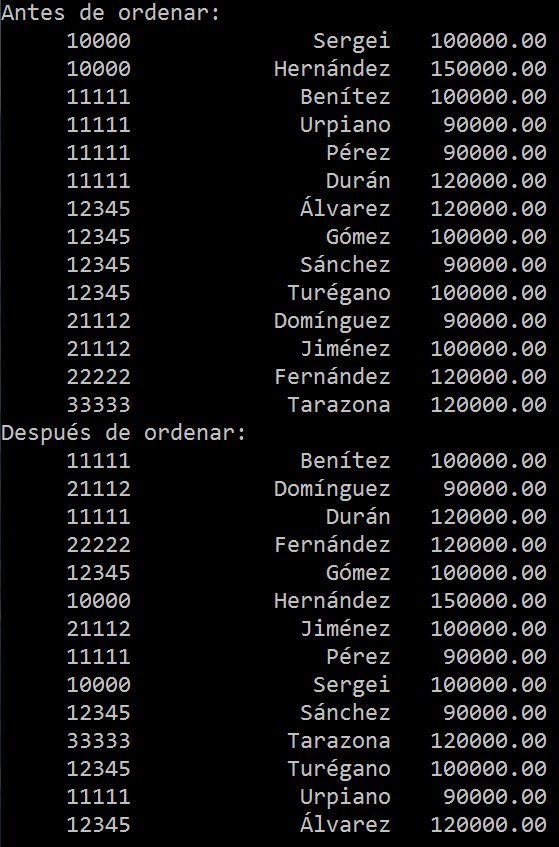 Cambia a codigo o sueldo para ordenar por otros campos
Fundamentos de la programación: Algoritmos de ordenación
Página 687
Fundamentos de la programación
Estabilidad de la ordenación
Fundamentos de la programación: Algoritmos de ordenación
Página 688
Estabilidad de la ordenación
Algoritmos de ordenación estables
Al ordenar por otra clave una lista ya ordenada, la segunda ordenación preserva el orden de la primera
tDato: tres posibles claves de ordenación (campos)
Codigo
Nombre
Sueldo

Lista ordenada por Nombre 
12345   Álvarez       120000
11111   Benítez       100000
21112   Domínguez      90000
11111   Durán         120000
22222   Fernández     120000
12345   Gómez         100000
10000   Hernández     150000
21112   Jiménez       100000
11111   Pérez          90000
12345   Sánchez        90000
10000   Sergei        100000
33333   Tarazona      120000
12345   Turégano      100000
11111   Urpiano        90000
Fundamentos de la programación: Algoritmos de ordenación
Página 689
Estabilidad de la ordenación
Ordenamos ahora por el campo Codigo:
10000   Sergei        100000
10000   Hernández     150000
11111   Urpiano        90000
11111   Benítez       100000
11111   Pérez          90000
11111   Durán         120000
12345   Sánchez        90000
12345   Álvarez       120000
12345   Turégano      100000
12345   Gómez         100000
21112   Domínguez      90000
21112   Jiménez       100000
22222   Fernández     120000
33333   Tarazona      120000
10000   Hernández     150000
10000   Sergei        100000
11111   Benítez       100000
11111   Durán         120000
11111   Pérez          90000
11111   Urpiano        90000
12345   Álvarez       120000
12345   Gómez         100000
12345   Sánchez        90000
12345   Turégano      100000
21112   Domínguez      90000
21112   Jiménez       100000
22222   Fernández     120000
33333   Tarazona      120000
No estable:Los nombres no mantienensus posiciones relativas
Estable:Los nombres mantienensus posiciones relativas
Fundamentos de la programación: Algoritmos de ordenación
Página 690
Estabilidad de la ordenación
Ordenación por inserción
Estable siempre que utilicemos < o >	Con <= o >= no es estable
Ordenamos por sueldo:
A igual sueldo, ordenado por códigos y a igual código, por nombres
10000   Hernández     150000
10000   Sergei        100000
11111   Benítez       100000
11111   Durán         120000
11111   Pérez          90000
11111   Urpiano        90000
12345   Álvarez       120000
12345   Gómez         100000
12345   Sánchez        90000
12345   Turégano      100000
21112   Domínguez      90000
21112   Jiménez       100000
22222   Fernández     120000
33333   Tarazona      120000
11111   Pérez          90000
11111   Urpiano        90000
12345   Sánchez        90000
21112   Domínguez      90000
10000   Sergei        100000
11111   Benítez       100000
12345   Gómez         100000
12345   Turégano      100000
21112   Jiménez       100000
11111   Durán         120000
12345   Álvarez       120000
22222   Fernández     120000
33333   Tarazona      120000
10000   Hernández     150000
Fundamentos de la programación: Algoritmos de ordenación
Página 691
Fundamentos de la programación
Complejidad y eficiencia
Fundamentos de la programación: Algoritmos de ordenación
Página 692
Complejidad y eficiencia
Casos de estudio para los algoritmos de ordenación
Lista inicialmente ordenada
Lista inicialmente ordenada al revés
Lista con disposición inicial aleatoria
¿Trabaja menos, más o igual la ordenación en cada caso?
Fundamentos de la programación: Algoritmos de ordenación
Página 693
Complejidad y eficiencia
Ordenaciones naturales
Si el algoritmo trabaja menos cuanto más ordenada está inicialmente la lista, se dice que la ordenación es natural
Ordenación por inserción con la lista inicialmente ordenada:
Versión que busca el lugar primero y luego desplaza:No hay desplazamientos; mismo número de comparacionesComportamiento no natural
Versión con intercambios:Trabaja mucho menos; basta una comparación cada vezComportamiento natural
Fundamentos de la programación: Algoritmos de ordenación
Página 694
Complejidad y eficiencia
Elección de un algoritmo de ordenación
¿Cómo de bueno es cada algoritmo?
¿Cuánto tarda en comparación con otros algoritmos?
Algoritmos más eficientes: los de menor complejidad
Tardan menos en realizar la misma tarea
Comparamos en orden de complejidad: O()
En función de la dimensión de la lista a ordenar: N
O() = f (N)
Operaciones que realiza el algoritmo de ordenación:
Comparaciones
Intercambios
Asumimos que tardan un tiempo similar
Fundamentos de la programación: Algoritmos de ordenación
Página 695
Complejidad y eficiencia
Cálculo de la complejidad
Ordenación por inserción (con intercambios):
...
for (int i = 1; i < N; i++) {
  int pos = i;
  while ((pos > 0) && (lista[pos - 1] > lista[pos])) {
    int tmp;
    tmp = lista[pos];
    lista[pos] = lista[pos - 1];
    lista[pos - 1] = tmp;
    pos--;
  }
}
Intercambios y comparaciones:Tantos como ciclos realicen los correspondientes bucles
Comparación
Intercambio
Fundamentos de la programación: Algoritmos de ordenación
Página 696
Complejidad y eficiencia
Cálculo de la complejidad

...
for (int i = 1; i < N; i++) {
  int pos = i;
  while ((pos > 0) && (lista[pos - 1] > lista[pos])) {
    int tmp;
    tmp = lista[pos];
    lista[pos] = lista[pos - 1];
    lista[pos - 1] = tmp;
    pos--;
  }
}
Caso en el que el while se ejecuta más: caso peor
Caso en el que se ejecuta menos: caso mejor
N - 1 ciclos
Nº variable de ciclos
Fundamentos de la programación: Algoritmos de ordenación
Página 697
Complejidad y eficiencia
Cálculo de la complejidad
Caso mejor: lista inicialmente ordenadaLa primera comparación falla: ningún intercambio(N - 1) * (1 comparación + 0 intercambios) = N - 1  O(N)
Caso peor: lista inicialmente ordenada al revésPara cada pos, entre i y 1: 1 comparación y 1 intercambio 1 + 2 + 3 + 4 + ... + (N - 1) ((N - 1) + 1) x (N - 1) / 2 N * (N - 1) / 2 (N2 - N) / 2  O(N2)
Notación O grande: orden de complejidad en base a N
El término en N que más rápidamente crece al crecer N
En el caso peor, N2 crece más rápido que N  O(N2)
(Ignoramos las constantes, como 2)
Fundamentos de la programación: Algoritmos de ordenación
Página 698
Complejidad y eficiencia
Ordenación por inserción (con intercambios)
Caso mejor: O(N)
Caso peor: O(N2)
Caso medio (distribución aleatoria de los elementos): O(N2)

Hay algoritmos de ordenación mejores
Fundamentos de la programación: Algoritmos de ordenación
Página 699
Complejidad y eficiencia
Órdenes de complejidad
O(log N) < O(N) < O(N log N) < O(N2) < O(N3) ...

  N       log2 N          N2
----------------------------
  1         0             1
  2         1             4
  4         2            16
  8         3            64
 16         4           256
 32         5          1024
 64         6          4096
128         7         16384
256         8         65536
...
Fundamentos de la programación: Algoritmos de ordenación
Página 700
Fundamentos de la programación
Ordenación por selección directa
Fundamentos de la programación: Algoritmos de ordenación
Página 701
Ordenación por selección directa
Algoritmo de ordenación por selección directa
Seleccionar el siguiente elemento menor de los que queden
5
7
4
9
2
8
3
1
6
Lista desordenada:
Lista ordenada:
Fundamentos de la programación: Algoritmos de ordenación
Página 702
Ordenación por selección directa
Algoritmo de ordenación por selección directa
Seleccionar el siguiente elemento menor de los que queden
5
7
4
9
2
8
3
6
Lista desordenada:
1
Lista ordenada:
Fundamentos de la programación: Algoritmos de ordenación
Página 703
Ordenación por selección directa
Algoritmo de ordenación por selección directa
Seleccionar el siguiente elemento menor de los que queden
5
7
4
9
8
3
6
Lista desordenada:
1
2
Lista ordenada:
Fundamentos de la programación: Algoritmos de ordenación
Página 704
Ordenación por selección directa
Algoritmo de ordenación por selección directa
Seleccionar el siguiente elemento menor de los que queden
5
7
4
9
8
6
Lista desordenada:
1
2
3
Lista ordenada:
Fundamentos de la programación: Algoritmos de ordenación
Página 705
Ordenación por selección directa
Algoritmo de ordenación por selección directa
Seleccionar el siguiente elemento menor de los que queden
5
7
9
8
6
Lista desordenada:
1
2
3
4
Lista ordenada:
Fundamentos de la programación: Algoritmos de ordenación
Página 706
Ordenación por selección directa
Algoritmo de ordenación por selección directa
Seleccionar el siguiente elemento menor de los que queden
7
9
8
6
Lista desordenada:
1
2
3
4
5
Lista ordenada:
Fundamentos de la programación: Algoritmos de ordenación
Página 707
Ordenación por selección directa
Algoritmo de ordenación por selección directa
Seleccionar el siguiente elemento menor de los que queden
7
9
8
Lista desordenada:
1
2
3
4
5
6
Lista ordenada:
Fundamentos de la programación: Algoritmos de ordenación
Página 708
Ordenación por selección directa
Algoritmo de ordenación por selección directa
Seleccionar el siguiente elemento menor de los que queden
9
8
Lista desordenada:
1
2
3
4
5
6
7
Lista ordenada:
Fundamentos de la programación: Algoritmos de ordenación
Página 709
Ordenación por selección directa
Algoritmo de ordenación por selección directa
Seleccionar el siguiente elemento menor de los que queden
9
Lista desordenada:
1
2
3
4
5
6
7
8
Lista ordenada:
Fundamentos de la programación: Algoritmos de ordenación
Página 710
Ordenación por selección directa
Algoritmo de ordenación por selección directa
Seleccionar el siguiente elemento menor de los que queden
Lista desordenada:
¡¡¡ LISTA ORDENADA !!!
1
2
3
4
5
6
7
8
9
Lista ordenada:
Fundamentos de la programación: Algoritmos de ordenación
Página 711
Ordenación por selección directa
Ordenación de un array por selección directa
Desde el primer elemento (i = 0) hasta el penúltimo (N-2):
Menor elemento (en m) entre i + 1 y el último (N-1)
Intercambiar los elementos en i y m si no son el mismo
i
m
i
m
Sólo intercambiamos si no es la misma posición
Fundamentos de la programación: Algoritmos de ordenación
Página 712
Ordenación por selección directa
Ordenación de un array por selección directa
i
m
i
m
i
m
Fundamentos de la programación: Algoritmos de ordenación
Página 713
Ordenación por selección directa
seleccion.cpp
Implementación

// Desde el primer elemento hasta el penúltimo...
for (int i = 0; i < N - 1; i++) {
   int menor = i;
   // Desde i + 1 hasta el final...
   for (int j = i + 1; j < N; j++) {
      if (lista[j] < lista[menor]) {
         menor = j;
      }
   }
   if (menor > i) {
      int tmp;
      tmp = lista[i];
      lista[i] = lista[menor];
      lista[menor] = tmp;
   }
}
const int N = 15;
typedef int tLista[N];
tLista lista;
Fundamentos de la programación: Algoritmos de ordenación
Página 714
Ordenación por selección directa
Complejidad de la ordenación por selección directa
¿Cuántas comparaciones se realizan?
Bucle externo: N - 1 ciclos
Tantas comparaciones como elementos queden en la lista:
(N - 1) + (N - 2) + (N - 3) + ... + 3 + 2 + 1 =
N x (N - 1) / 2 = (N2 - N) / 2  O(N2)
Mismo número de comparaciones en todos los casos
Complejidad: O(N2)	Igual que el método de inserción
Algo mejor (menos intercambios; uno en cada paso)
No es estable: intercambios “a larga distancia”
No se garantiza que se mantenga el mismo orden relativo original
Comportamiento no natural (trabaja siempre lo mismo)
Fundamentos de la programación: Algoritmos de ordenación
Página 715
Fundamentos de la programación
Método de la burbuja
Fundamentos de la programación: Algoritmos de ordenación
Página 716
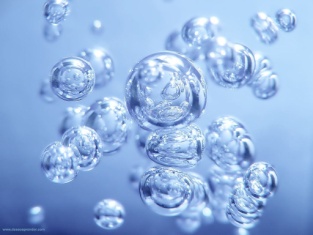 Método de la burbuja
Algoritmo de ordenación por el método de la burbuja
Variación del método de selección directa
El elemento menor va ascendiendo hasta alcanzar su posición
9
9
9
9
1
4
4
4
1
9
3
3
1
4
4
6
1
3
3
3
1
6
6
6
6
Fundamentos de la programación: Algoritmos de ordenación
Página 717
Método de la burbuja
Fundamentos de la programación: Algoritmos de ordenación
Página 718
Método de la burbuja
burbuja.cpp
Ordenación de un array por el método de la burbuja
Desde el primero (i = 0), hasta el penúltimo (N - 2):
Desde el último (j = N – 1), hasta i + 1:
Si elemento en j < elemento en j - 1, intercambiarlos

...
int tmp;
// Del primero al penúltimo...
for (int i = 0; i < N - 1; i++) {
   // Desde el último hasta el siguiente a i...
   for (int j = N - 1; j > i; j--) {
      if (lista[j] < lista[j - 1]) {
         tmp = lista[j];
         lista[j] = lista[j - 1];
         lista[j - 1] = tmp;
      }
   }
}
const int N = 10;
typedef int tLista[N];
tLista lista;
Fundamentos de la programación: Algoritmos de ordenación
Página 719
Método de la burbuja
Algoritmo de ordenación por el método de la burbuja
Complejidad: O(N2)
Comportamiento no natural
Estable (mantiene el orden relativo)
Mejora:
Si en un paso del bucle exterior no ha habido intercambios:
La lista ya está ordenada (no es necesario seguir)
14      14      14      12
16      16      12      14
35      12      16      16
12      35      35      35
50      50      50      50
La lista ya está ordenada
No hace falta seguir
Fundamentos de la programación: Algoritmos de ordenación
Página 720
Método de la burbuja mejorado
burbuja2.cpp
bool inter = true;
int i = 0;
// Desde el 1º hasta el penúltimo si hay intercambios...
while ((i < N - 1) && inter) {
   inter = false;
   // Desde el último hasta el siguiente a i...
   for (int j = N - 1; j > i; j--) {
      if (lista[j] < lista[j - 1]) {
         int tmp;
         tmp = lista[j];
         lista[j] = lista[j - 1];
         lista[j - 1] = tmp;
         inter = true;
      }
   }
   if (inter) {
      i++;
   }
}
Esta variación sí tiene un comportamiento natural
Fundamentos de la programación: Algoritmos de ordenación
Página 721
Fundamentos de la programación
Listas ordenadas
Fundamentos de la programación: Algoritmos de ordenación
Página 722
Listas ordenadas
Gestión de listas ordenadas
Casi todas las tareas se realizan igual que en listas sin orden
Operaciones que tengan en cuenta el orden:
Inserción de un nuevo elemento: debe seguir en orden
Búsquedas más eficientes
¿Y la carga desde archivo?
Si los elementos se guardaron en orden: se lee igual
Si los elementos no están ordenados en el archivo: insertar
Fundamentos de la programación: Algoritmos de ordenación
Página 723
Gestión de listas ordenadas
lista.cpp
Declaraciones: Iguales que para listas sin orden
const int N = 20;

typedef struct {
   int codigo;
   string nombre;
   double sueldo;
} tRegistro;

typedef tRegistro tArray[N];

typedef struct {
   tArray registros;
   int cont;
} tLista;
Fundamentos de la programación: Algoritmos de ordenación
Página 724
Gestión de listas ordenadas
Subprogramas: Misma declaración que para listas sin orden
void mostrarDato(int pos, tRegistro registro);
void mostrar(tLista lista);
bool operator>(tRegistro opIzq, tRegistro opDer);
bool operator<(tRegistro opIzq, tRegistro opDer);
tRegistro nuevo();
void insertar(tLista &lista, tRegistro registro, bool &ok);
void eliminar(tLista &lista, int pos, bool &ok); // pos = 1..N
int buscar(tLista lista, string nombre);
void cargar(tLista &lista, bool &ok);
void guardar(tLista lista);
Fundamentos de la programación: Algoritmos de ordenación
Página 725
Gestión de listas ordenadas
Nuevas implementaciones:
Operadores relacionales
Inserción (mantener el orden)
Búsqueda (más eficiente)
Se guarda la lista en orden, por lo que cargar() no cambia

bool operator>(tRegistro opIzq, tRegistro opDer) {
   return opIzq.nombre > opDer.nombre;
}
bool operator<(tRegistro opIzq, tRegistro opDer) {
   return opIzq.nombre < opDer.nombre;
}
Fundamentos de la programación: Algoritmos de ordenación
Página 726
Gestión de listas ordenadas
void insertar(tLista &lista, tRegistro registro, bool &ok) {
   ok = true;
   if (lista.cont == N) {
      ok = false; // lista llena
   }
   else {
      int i = 0;
      while ((i < lista.cont) && (lista.registros[i] < registro)) {
         i++;
      }
      // Insertamos en la posición i (primer mayor o igual)
      for (int j = lista.cont; j > i; j--) {
      // Desplazamos una posición a la derecha
         lista.registros[j] = lista.registros[j - 1];
      }
      lista.registros[i] = registro;
      lista.cont++;
   }
}
Fundamentos de la programación: Algoritmos de ordenación
Página 727
Fundamentos de la programación
Búsquedas en listas ordenadas
Fundamentos de la programación: Algoritmos de ordenación
Página 728
Búsquedas en listas ordenadas
Búsqueda de un elemento en una secuencia
No ordenada: recorremos hasta encontrarlo o al final
Ordenada: recorremos hasta encontrarlo o mayor / al final


Buscamos el 36: al llegar al final sabemos que no está
Buscamos el 17: al llegar al 20 ya sabemos que no está
Condiciones de terminación:
Se llega al final
Se encuentra el elemento buscado
Se encuentra uno mayor
 Mientras no al final y el valor sea menor que el buscado
Fundamentos de la programación: Algoritmos de ordenación
Página 729
Búsquedas en listas ordenadas
int buscado;
cout << "Valor a buscar: ";
cin >> buscado;
int i = 0;
while ((i < N) && (lista[i] < buscado)) {
   i++;
}
// Ahora, o estamos al final o lista[i] >= buscado
if (i == N) { // Al final: no se ha encontrado
   cout << "No encontrado!" << endl;
}
else if (lista[i] == buscado) { // Encontrado!
   cout << "Encontrado en posición " << i + 1 << endl;
}
else { // Hemos encontrado uno mayor
   cout << "No encontrado!" << endl;
}
const int N = 10;
typedef int tLista[N];
tLista lista;
Complejidad: O(N)
Fundamentos de la programación: Algoritmos de ordenación
Página 730
Fundamentos de la programación
Búsqueda binaria
Fundamentos de la programación: Algoritmos de ordenación
Página 731
Búsqueda binaria
Búsqueda mucho más rápida que aprovecha la ordenación
Comparar con el valor que esté en el medio de la lista:
Si es el que se busca, terminar
Si no, si es mayor, buscar en la primera mitad de la lista
Si no, si es menor, buscar en la segunda mitad de la lista
Repetir hasta encontrarlo o no quede sublista donde buscar
Buscamos el 12
Elemento mitad

Fundamentos de la programación: Algoritmos de ordenación
Página 732
Búsqueda binaria
Vamos buscando en sublistas cada vez más pequeñas (mitades)
Delimitamos el segmento de la lista donde buscar
Inicialmente tenemos toda la lista:



Índice del elemento en la mitad: mitad = (ini + fin) / 2
Si no se encuentra, ¿dónde seguir buscando?
Buscado < elemento en la mitad: fin = mitad - 1
Buscado > elemento en la mitad: ini = mitad + 1
Si ini > fin, no queda dónde buscar
ini
mitad
fin
Fundamentos de la programación: Algoritmos de ordenación
Página 733
Búsqueda binaria
Buscamos el 12
12 < lista[mitad]  fin = mitad – 1



12 > lista[mitad]  ini = mitad + 1
ini
mitad
fin
ini
mitad
fin
ini
fin
¡Encontrado!
mitad
Fundamentos de la programación: Algoritmos de ordenación
Página 734
Búsqueda binaria
Si el elemento no está, nos quedamos sin sublista: ini > fin




13 > lista[mitad]  ini = mitad + 1




13 < lista[mitad]  fin = mitad – 1  2
¡¡¡ ini > fin !!! 	No hay dónde seguir buscando  No está
Para el 13:
mitad
ini
fin
mitad
ini
fin
Fundamentos de la programación: Algoritmos de ordenación
Página 735
Búsqueda binaria
Implementación
int buscado;
cout << "Valor a buscar: ";
cin >> buscado;
int ini = 0, fin = N – 1, mitad;
bool encontrado = false;
while ((ini <= fin) && !encontrado) {
   mitad = (ini + fin) / 2; // División entera
   if (buscado == lista[mitad]) {
      encontrado = true;
   }
   else if (buscado < lista[mitad]) {
      fin = mitad - 1;
   }
   else {
      ini = mitad + 1;
   }
} // Si se ha encontrado, está en [mitad]
const int N = 10;
typedef int tLista[N];
tLista lista;
Fundamentos de la programación: Algoritmos de ordenación
Página 736
Búsqueda binaria
binaria.cpp
#include <iostream>
using namespace std;
#include <fstream>

const int N = 100;
typedef int tArray[N];
typedef struct {
   tArray elementos;
   int cont;
} tLista;

int buscar(tLista lista, int buscado);

int main() {
   tLista lista;
   ifstream archivo;
   int dato;
   lista.cont = 0;
   archivo.open("ordenados.txt"); // Existe y es correcto
   archivo >> dato;
   ...
Fundamentos de la programación: Algoritmos de ordenación
Página 737
Búsqueda binaria
while ((lista.cont < N) && (dato != -1)) {
      lista.elementos[lista.cont] = dato;
      lista.cont++;
      archivo >> dato;
   }
   archivo.close();
   for (int i = 0; i < lista.cont; i++) {
      cout << lista.elementos[i] << "  ";
   }
   cout << endl;
   int buscado, pos;
   cout << "Valor a buscar: ";
   cin >> buscado;
   pos = buscar(lista, buscado);
   if (pos != -1) {
      cout << "Encontrado en la posición " << pos + 1 << endl;
   }
   else {
      cout << "No encontrado!" << endl;
   }  
   return 0;
} ...
Fundamentos de la programación: Algoritmos de ordenación
Página 738
Búsqueda binaria
int buscar(tLista lista, int buscado) {
   int pos = -1, ini = 0, fin = lista.cont - 1, mitad;
   bool encontrado = false;
   while ((ini <= fin) && !encontrado) {
      mitad = (ini + fin) / 2; // División entera
      if (buscado == lista.elementos[mitad]) {
         encontrado = true;
      }
      else if (buscado < lista.elementos[mitad]) {
         fin = mitad - 1;
      }
      else {
         ini = mitad + 1;
      }
   }
   if (encontrado) {
      pos = mitad;
   }
   return pos;
}
Fundamentos de la programación: Algoritmos de ordenación
Página 739
Búsqueda binaria
Complejidad
¿Qué orden de complejidad tiene la búsqueda binaria?
Caso peor:
No está o se encuentra en una sublista de 1 elemento
Nº de comparaciones = Nº de mitades que podemos hacer
N / 2, N / 4, N / 8, N / 16, ..., 8, 4, 2, 1
 1, 2, 4, 8, ..., N / 16, N / 8, N / 4, N / 2
Si hacemos que N sea igual a 2k:
20, 21, 22, 23, ..., 2k-4, 2k-3, 2k-2, 2k-1
Nº de elementos de esa serie: k
Nº de comparaciones = k	N = 2k  k = log2 N
Complejidad: O(log2 N)	Mucho más rápida que O(N)
Fundamentos de la programación: Algoritmos de ordenación
Página 740
Acerca de Creative Commons
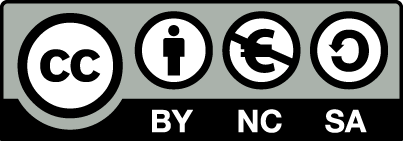 Licencia CC (Creative Commons)
Este tipo de licencias ofrecen algunos derechos a terceras personas bajo ciertas condiciones.
Este documento tiene establecidas las siguientes:








Pulsa en la imagen de arriba a la derecha para saber más.
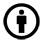 Reconocimiento (Attribution): En cualquier explotación de la obra autorizada por la licenciahará falta reconocer la autoría. 
No comercial (Non commercial): La explotación de la obra queda limitada a usos no comerciales.
Compartir igual (Share alike):La explotación autorizada incluye la creación de obras derivadas siempre que mantengan la misma licencia al ser divulgadas.
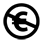 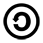 Fundamentos de la programación: Algoritmos de ordenación
Página 741